BOX PACKING varijacijeKurs: 3D Vizuelne komunikacije - CAADUniverzitet u Beogradu, Arhitektonski fakultet
Varijacije, komanda Block
 Rendering
 Kontrola ambijentalnog svetla
 Kontrola pozadine

 Akcenti
 Naglašavanje geometrije
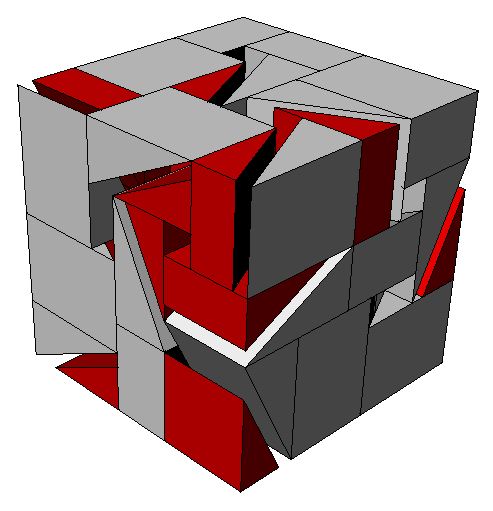 Dr Mirjana Devetaković
Beograd, 2012
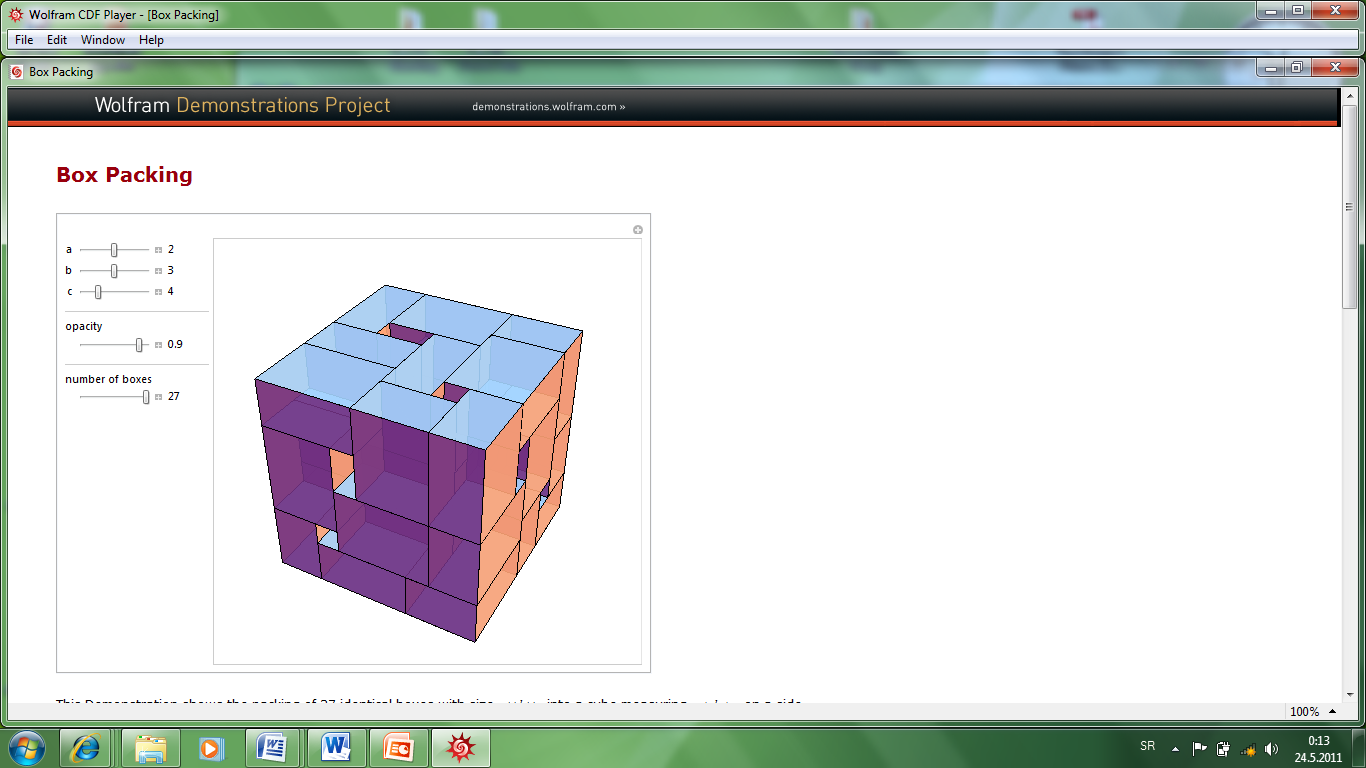 > Box Packing 
     Wolfram Demonstration Project
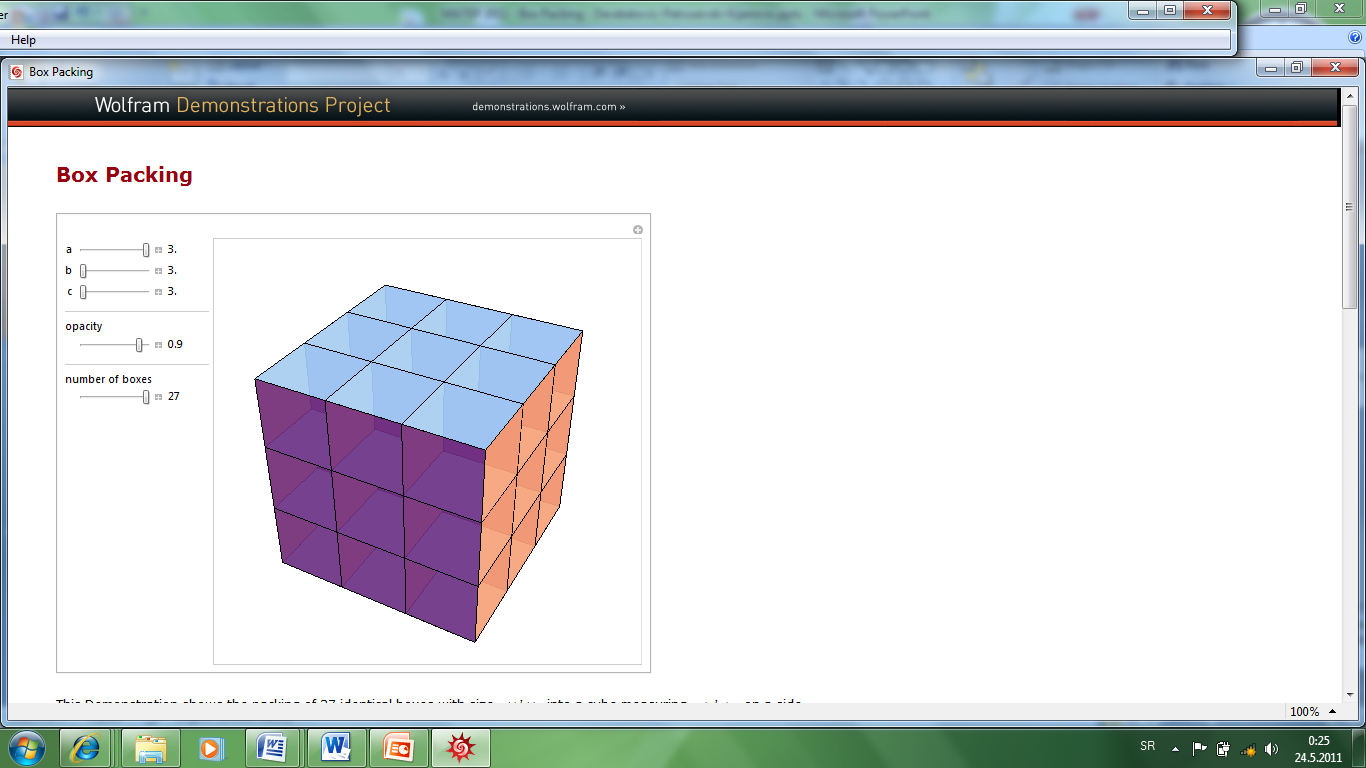 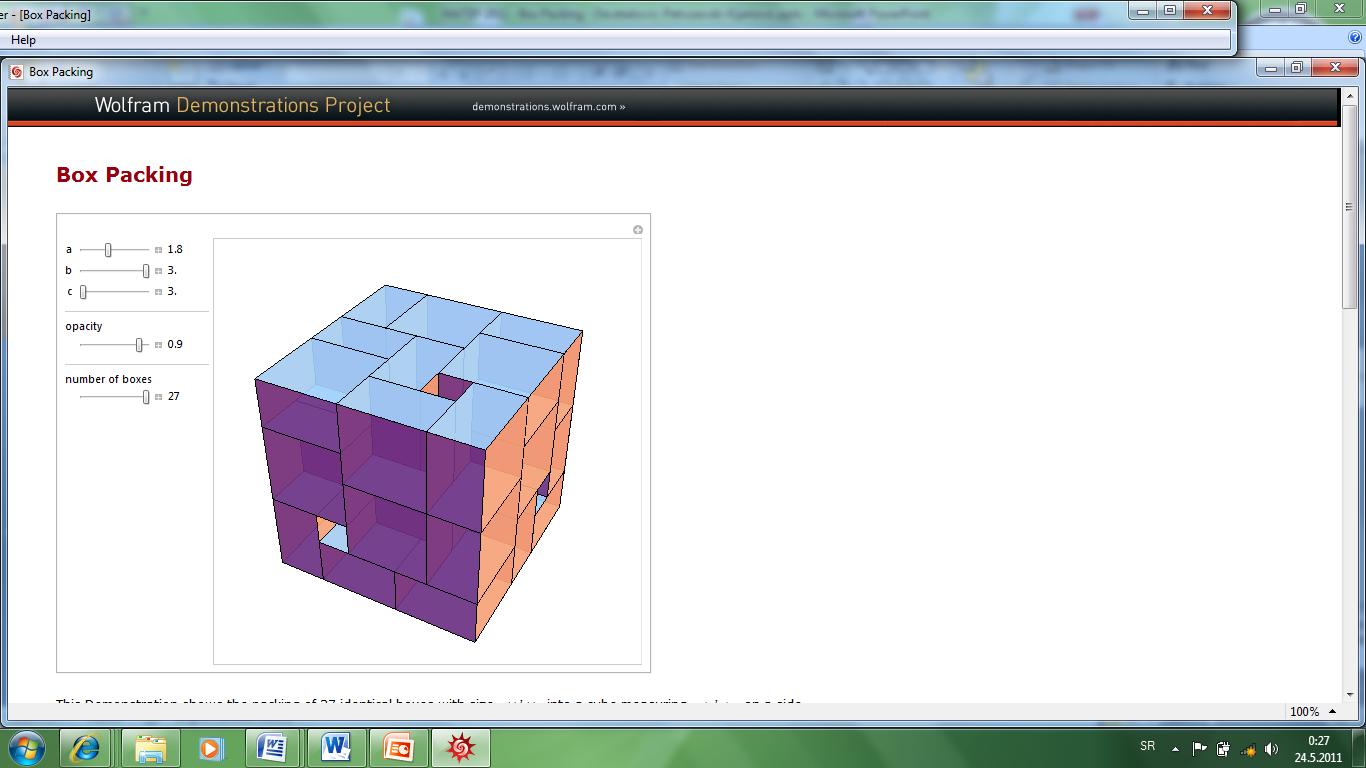 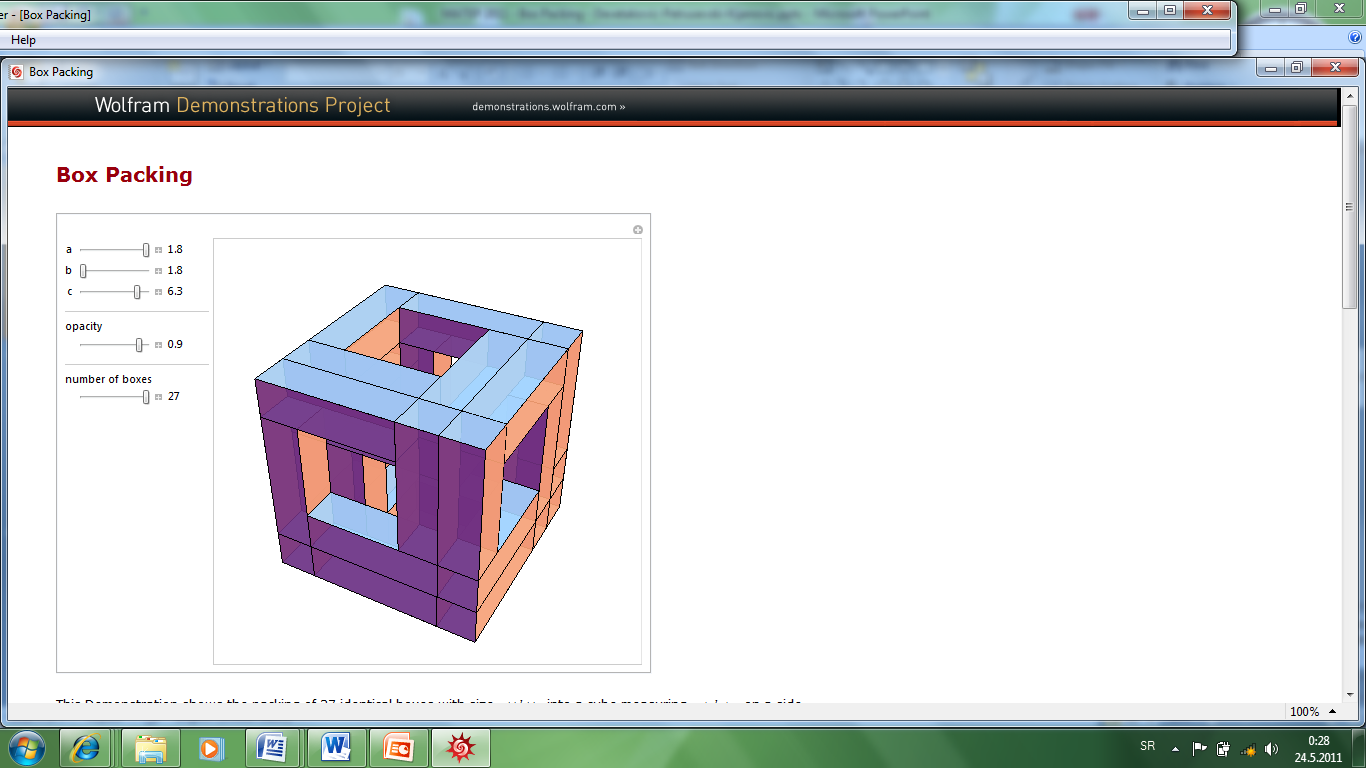 Osnovni kubus definisati kao blok (komanda Block), a zatim ga kopirati, rotirati i postaviti na odgovarajuća mesta. Pri pravljenju varijantnog rešenja, razbiti inicijalni blok (komanda Explode), redefinisati osnovni element i ponovo ga pretvoriti u blok sa identičnim imenom kao u prethodnom koraku. Na ovaj način svi blokovi u okviru modela biće redefinisani.
> Box Packing 
      Rhino Model
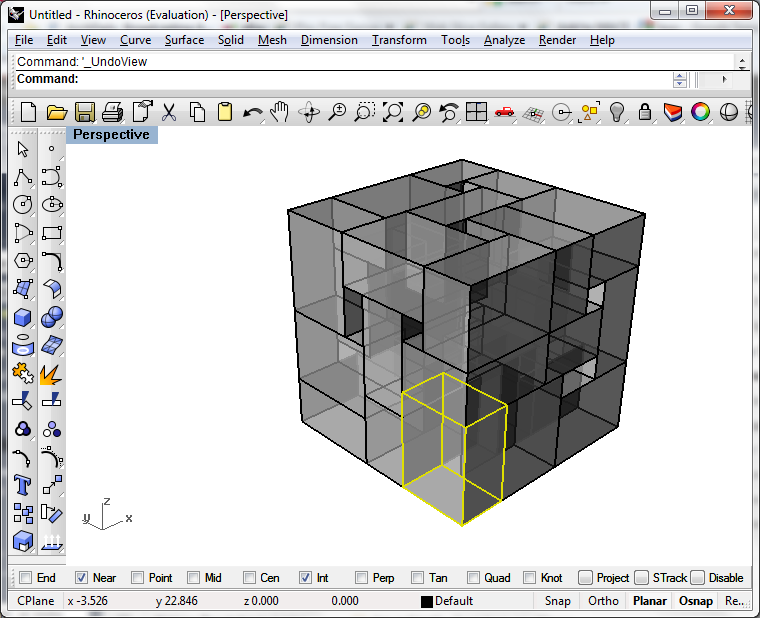 Block
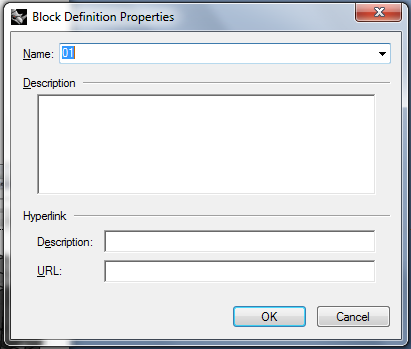 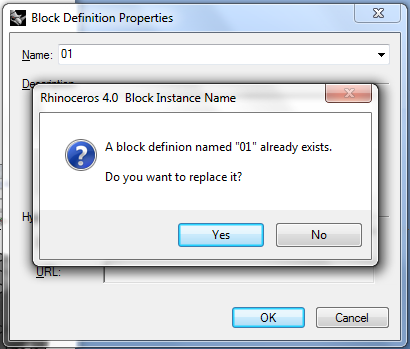 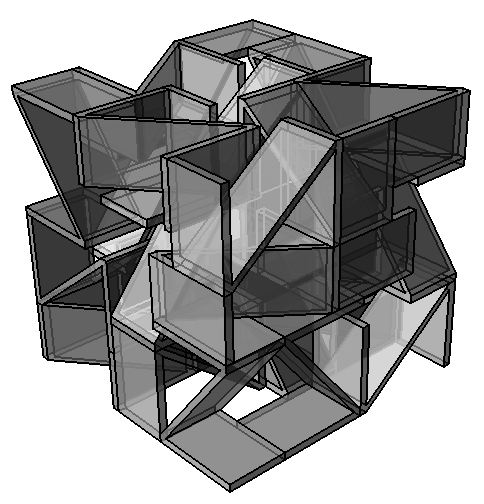 > Varijacije
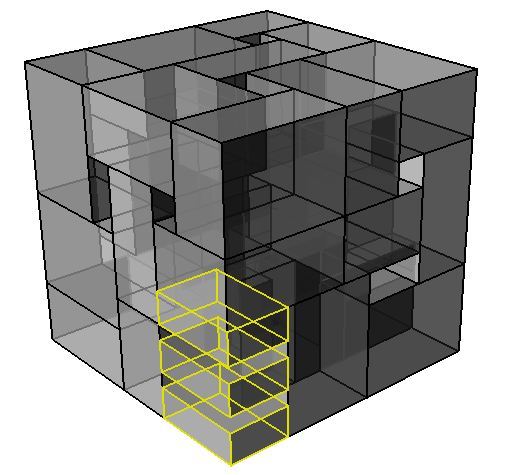 > Varijacija 01
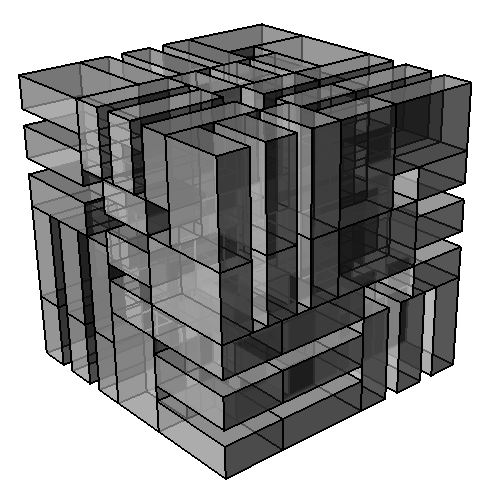 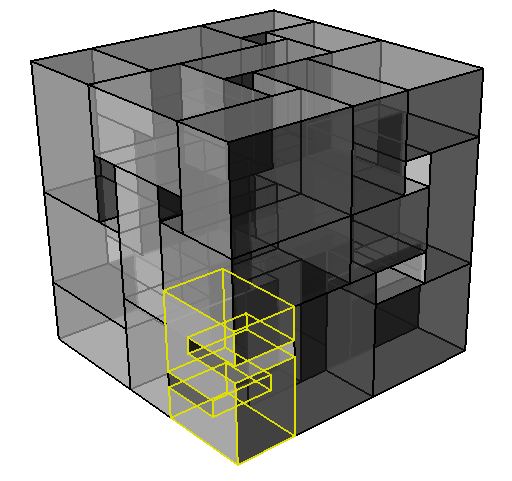 > Varijacija 02
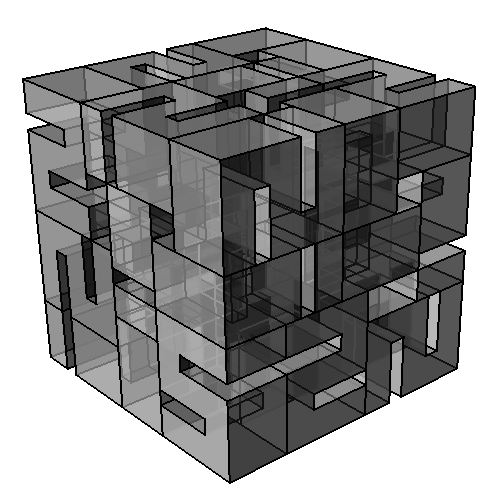 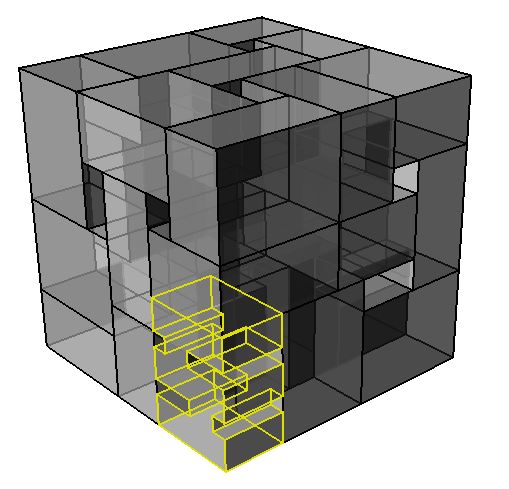 > Varijacija 03
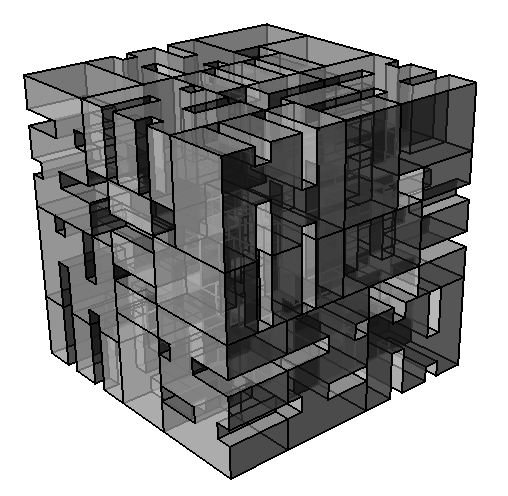 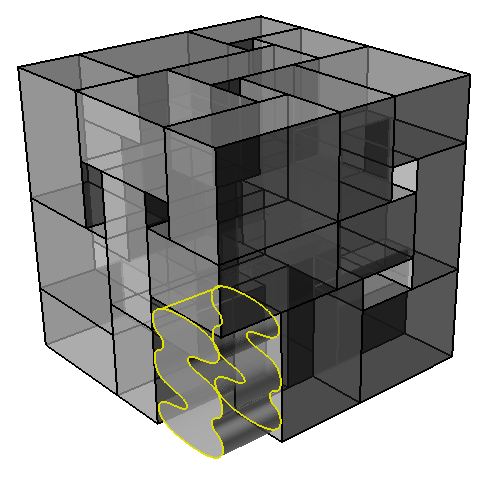 > Varijacija 04
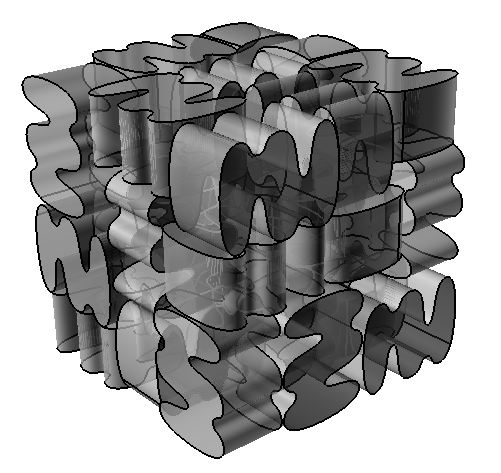 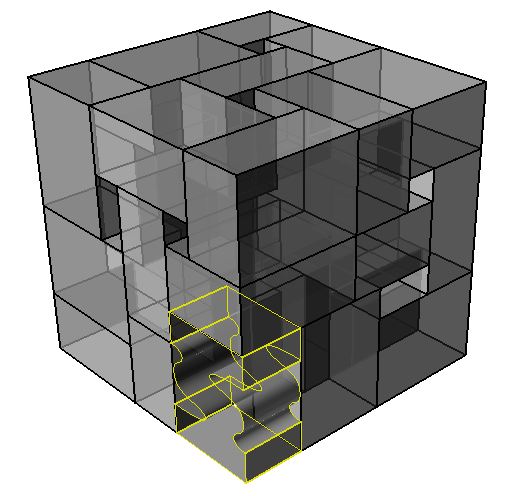 > Varijacija 05
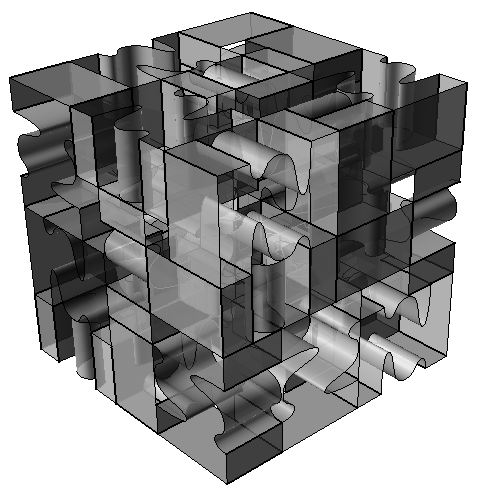 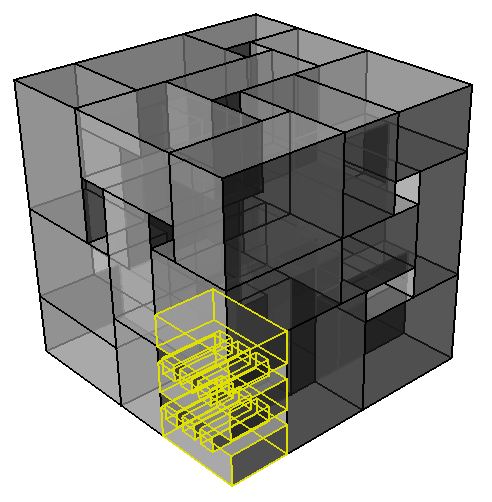 > Varijacija 06
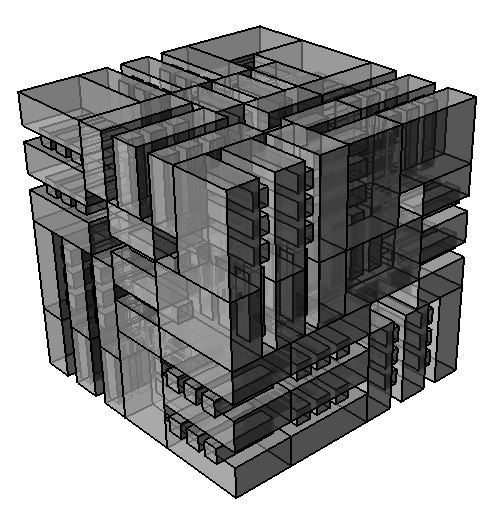 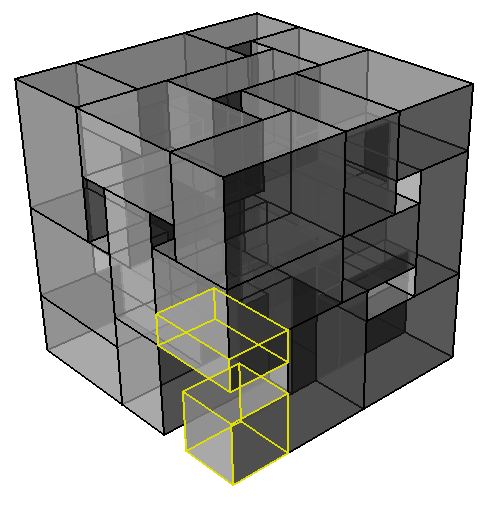 > Varijacija 07
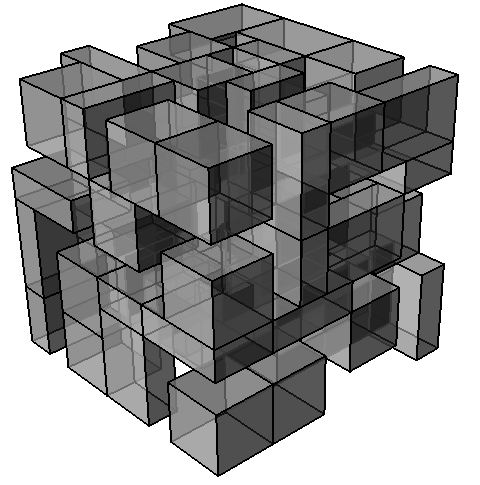 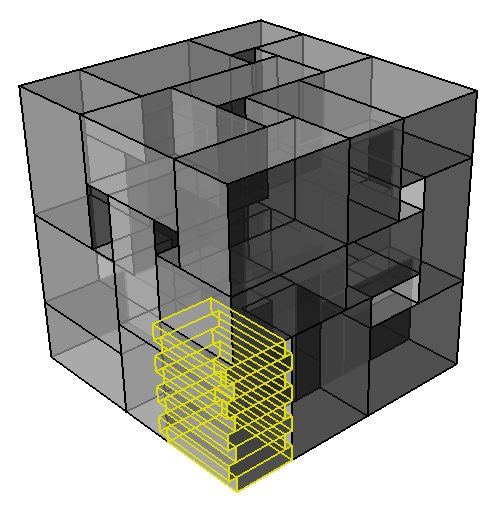 > Varijacija 08
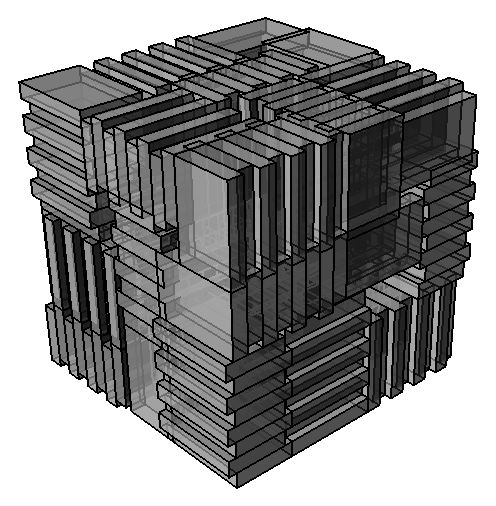 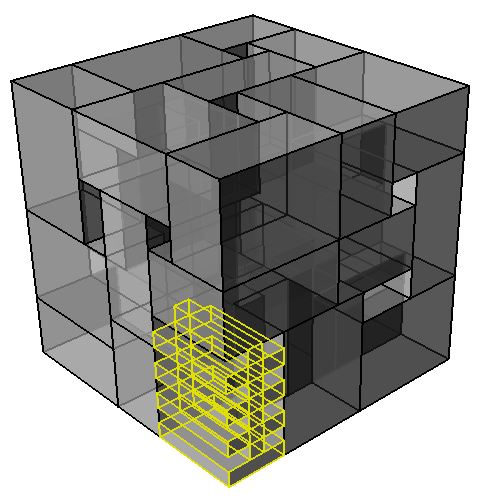 > Varijacija 09
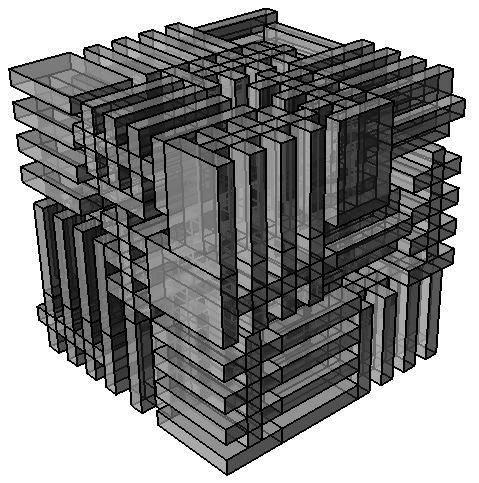 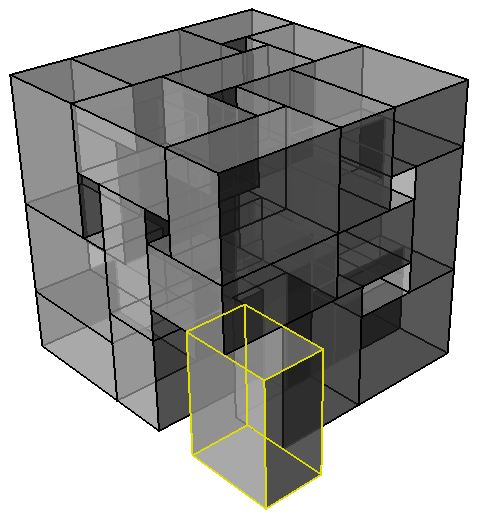 > Varijacija 10
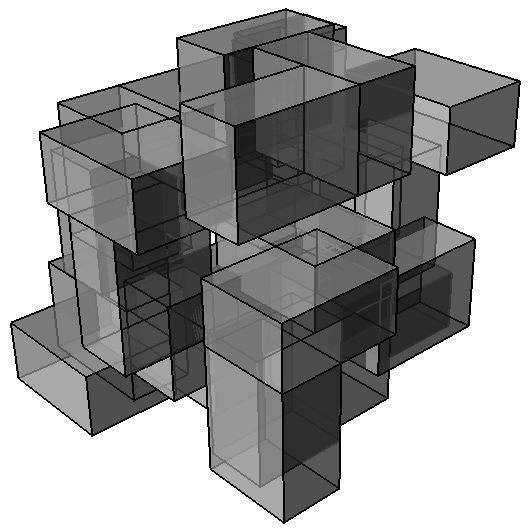 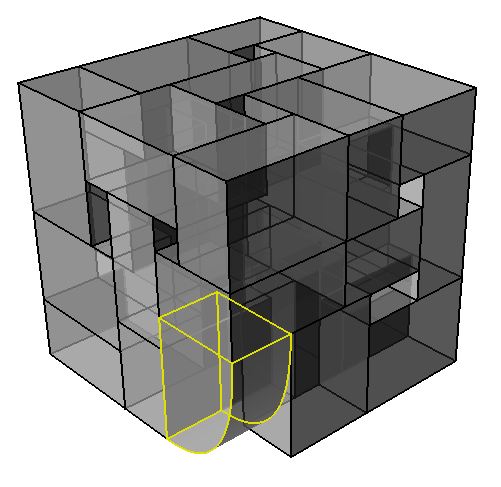 > Varijacija 11
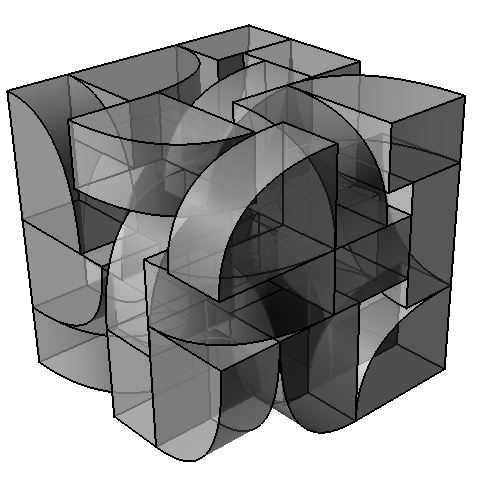 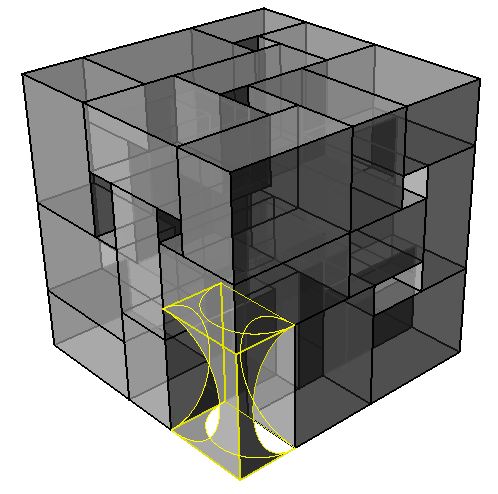 > Varijacija 12
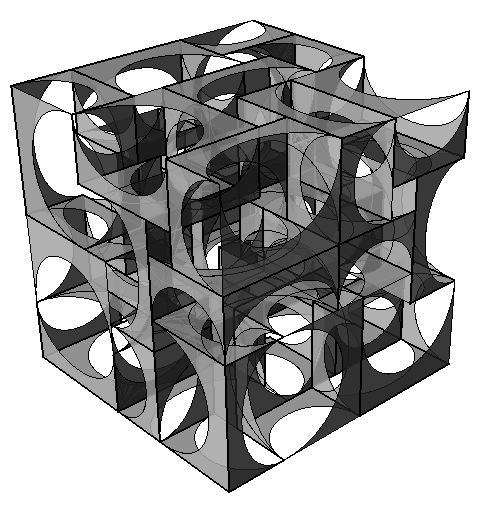 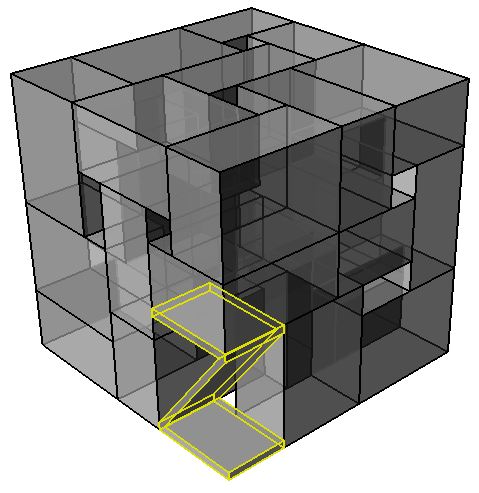 > Varijacija 13
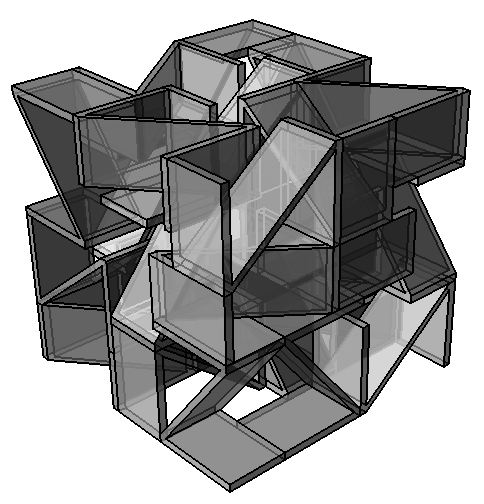 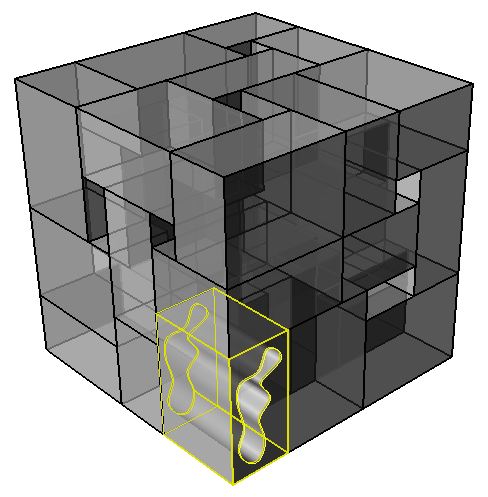 > Varijacija 14
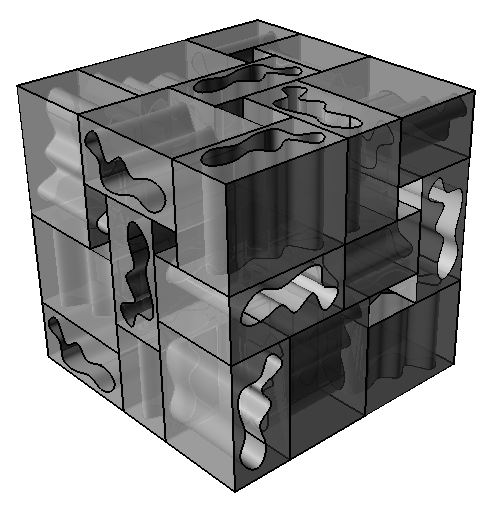 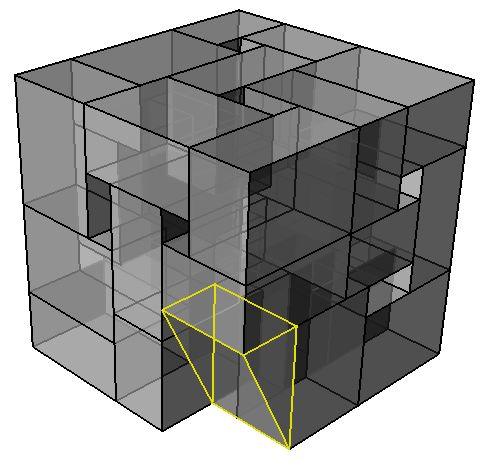 > Varijacija 15
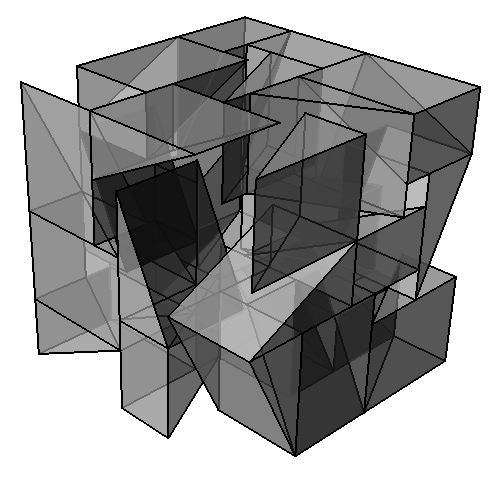 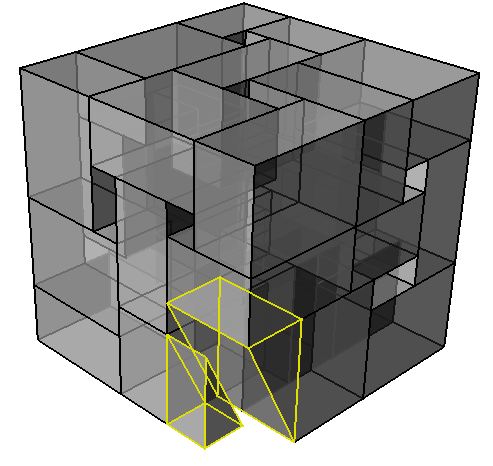 > Varijacija 16
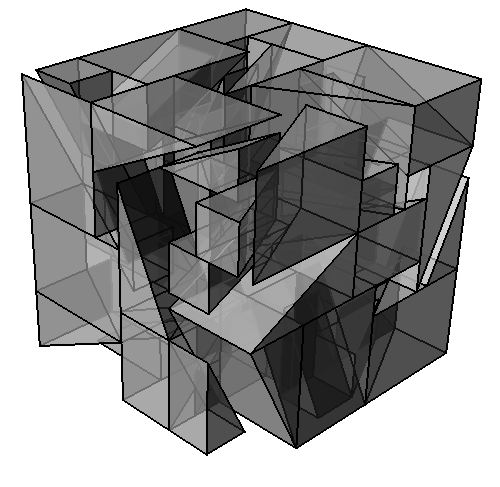 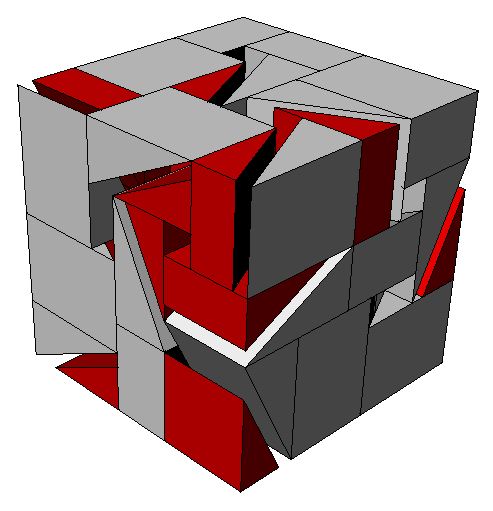 > Rendering
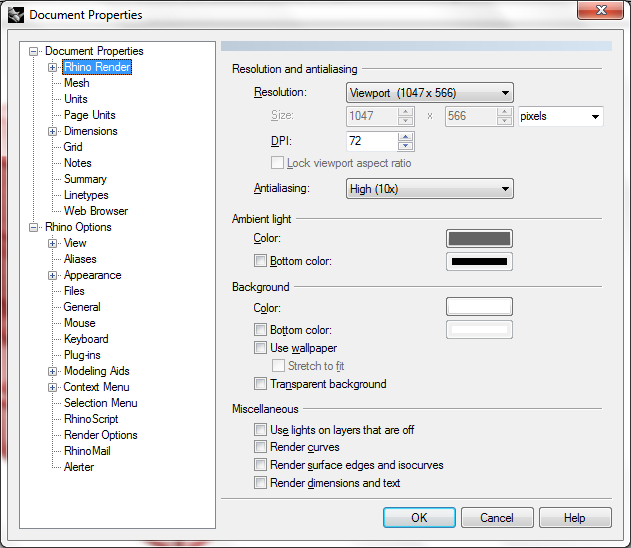 > Render properties
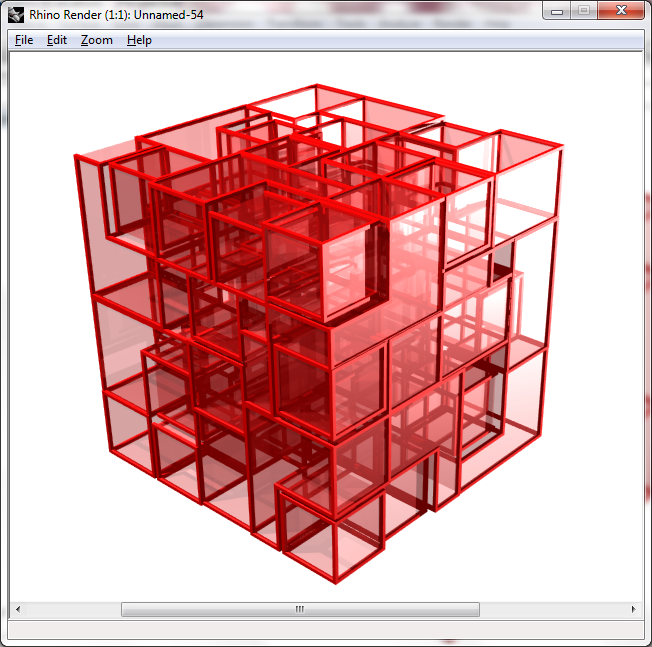 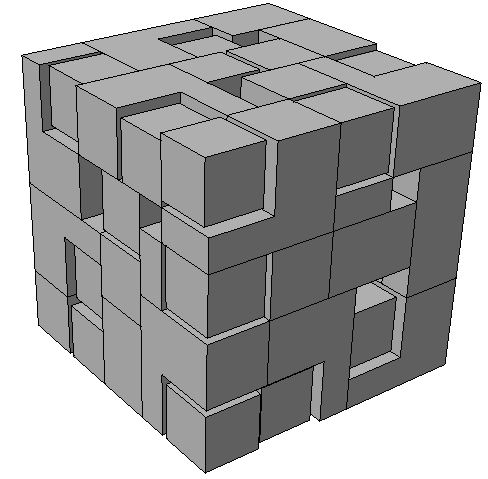 > Uticaj ambijentalnog svetla
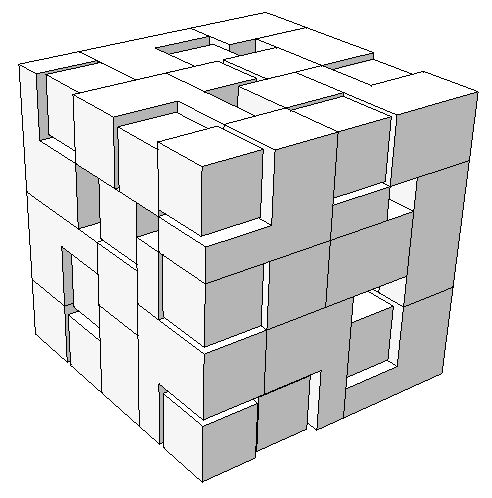 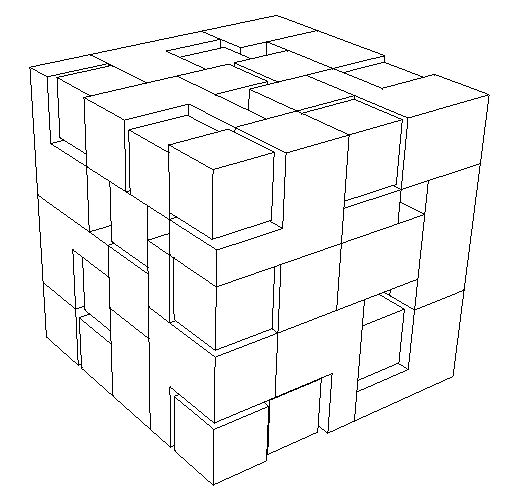 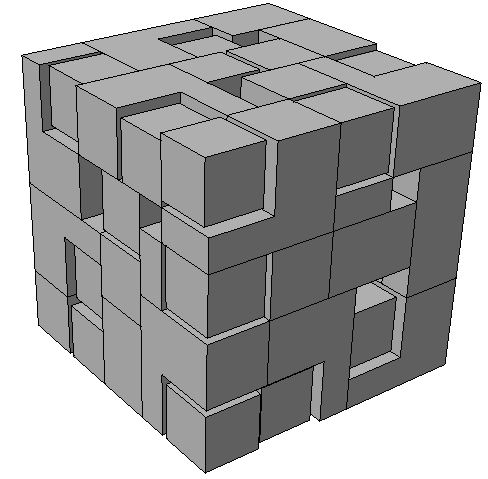 > Uticaj pozadinebackground
ambijentalno svetlo
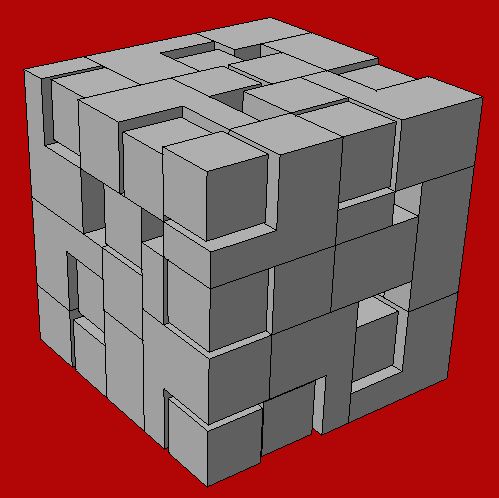 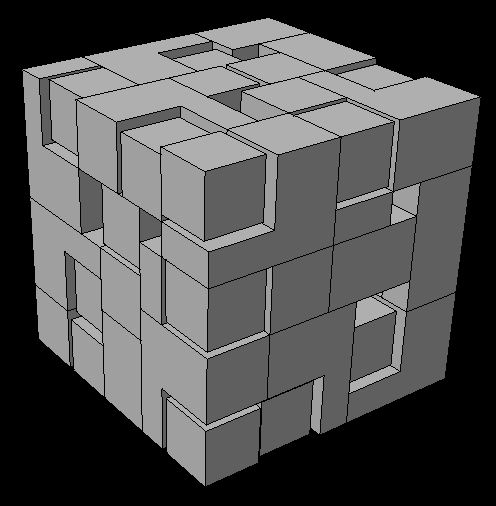 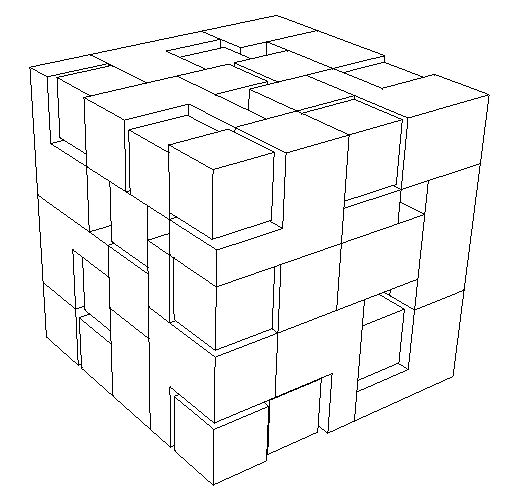 > Uticaj pozadinebackground
ambijentalno svetlo
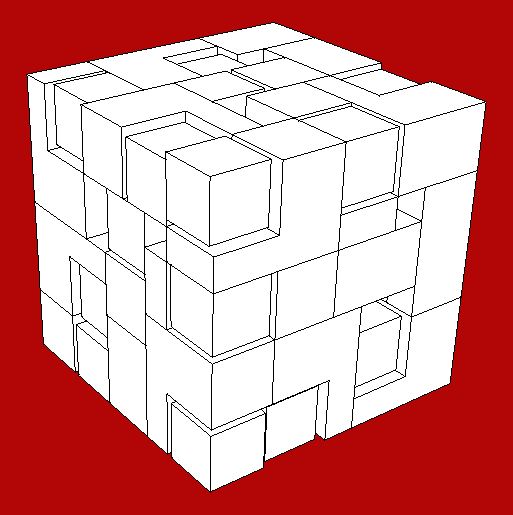 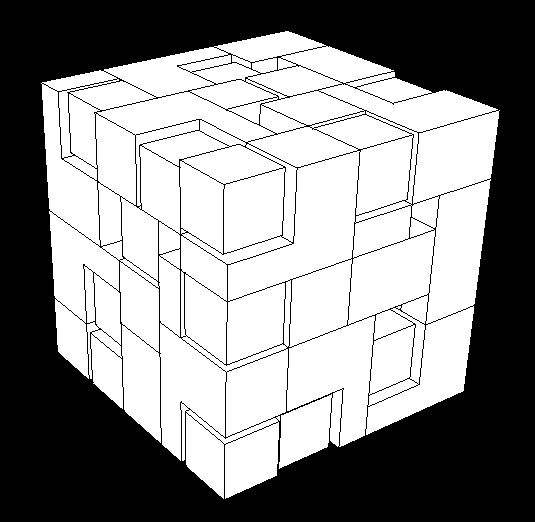 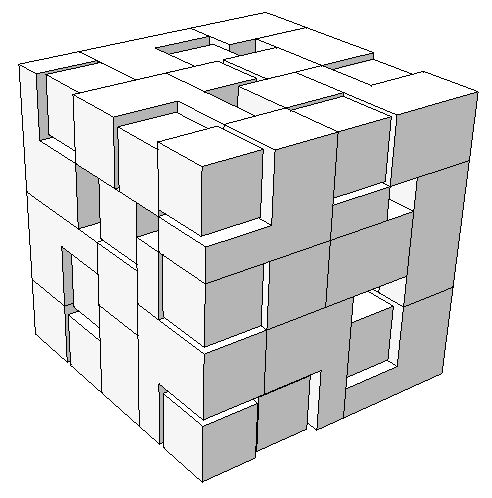 > Uticaj pozadinebackground
ambijentalno svetlo
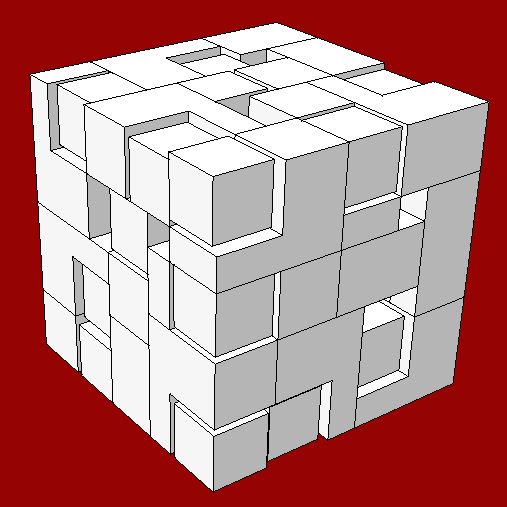 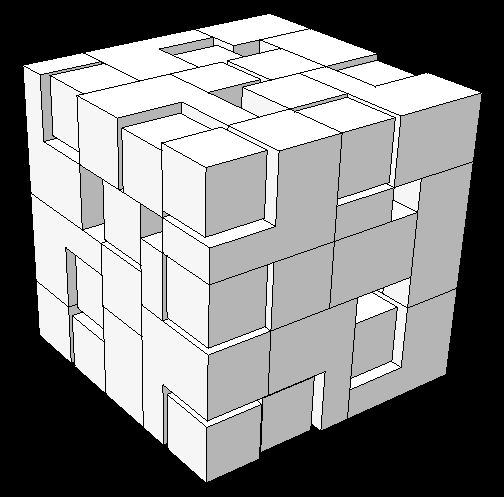 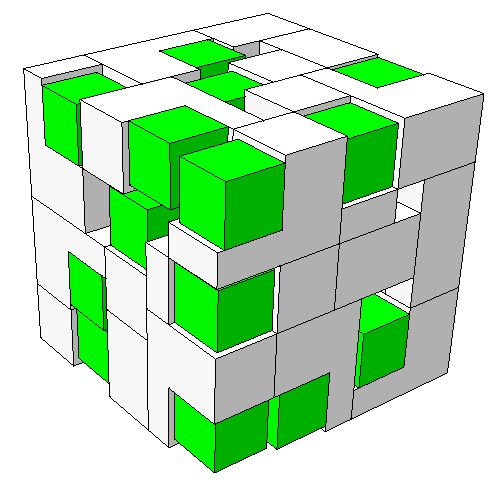 > Akcenti
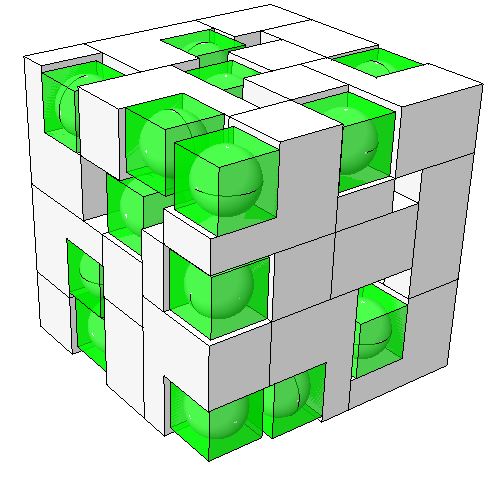 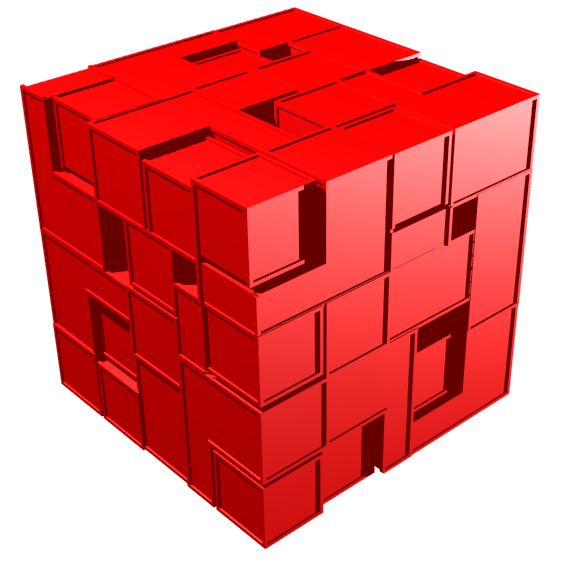 > Naglašavanje geometrije
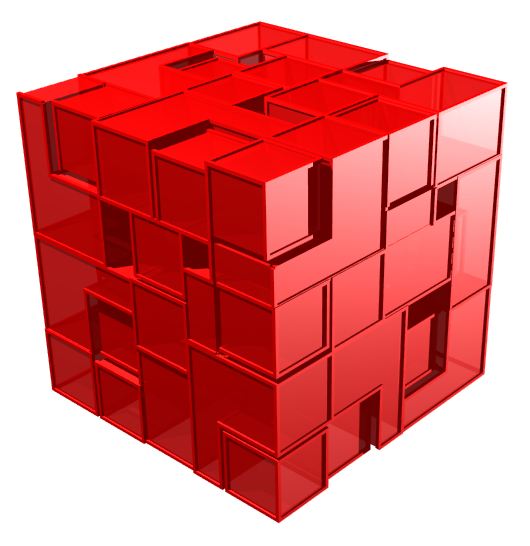 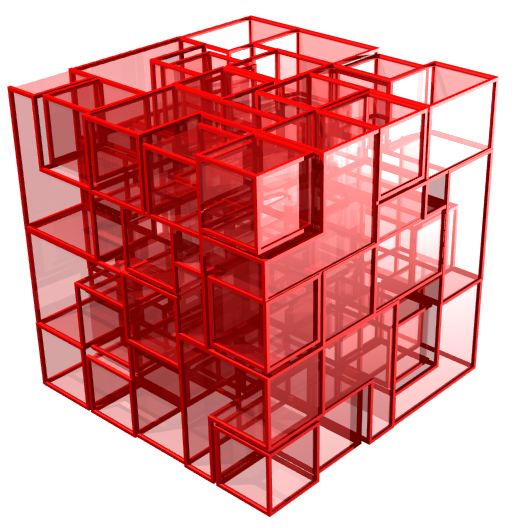 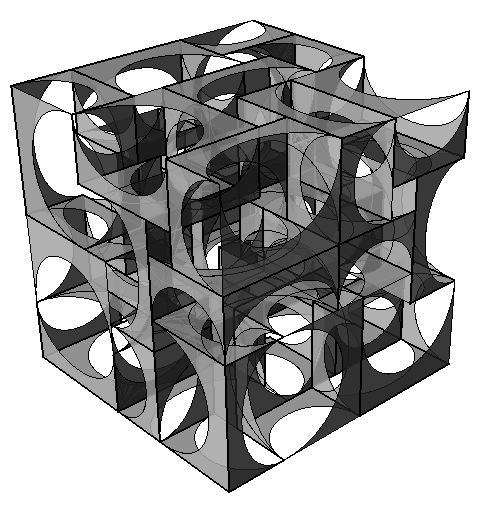 2012